弘扬五四精神
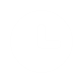 20XX
优品PPT
20XX年纪念五四运动1XX周年专题党课团课
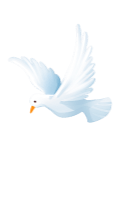 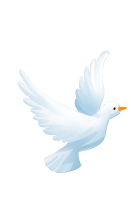 争做新时代有为青年
五四青年节的来历
一
五四精神具体内容
二
学习五四精神的意义
三
争做新时代有为青年
四
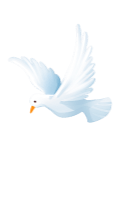 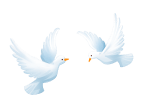 目录
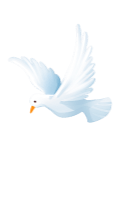 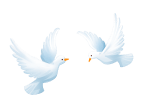 PATR 01
五四青年节的来历
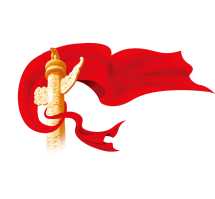 https://www.ypppt.com/
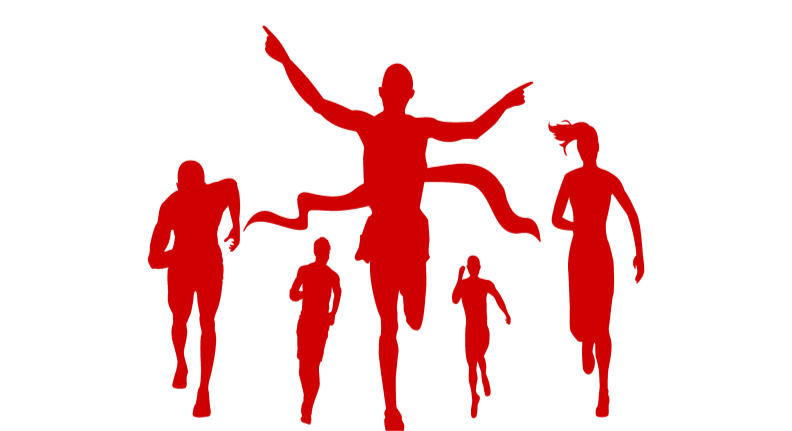 每年的五月四日是中国青年节
是为纪念1919年5月4日爆发的五四运动而设立的。它来源于中国1919年反帝爱国的”五四运动”。它不仅是对五四精神的继承与发展，更是当代中国青年朝气蓬勃的象征。
1919年5月4日
1919年5月4日，一场发生在北京的以青年学生为主，广大群众、市民、工商人士等阶层共同参与的，通过示威游行、请愿、罢工、暴力对抗政府等多种形式进行的一场彻底的反帝、反封建的爱国运动爆发。
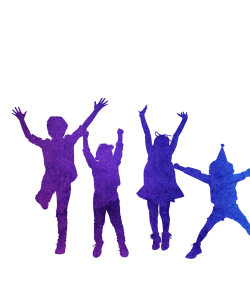 北京高校3000余名学生高喊“外争主权，内惩国贼”的口号走上街头，为拯救民族危亡奔走呼号，天津、上海、广州、南京、杭州、武汉、济南的学生、工人也给予支持。
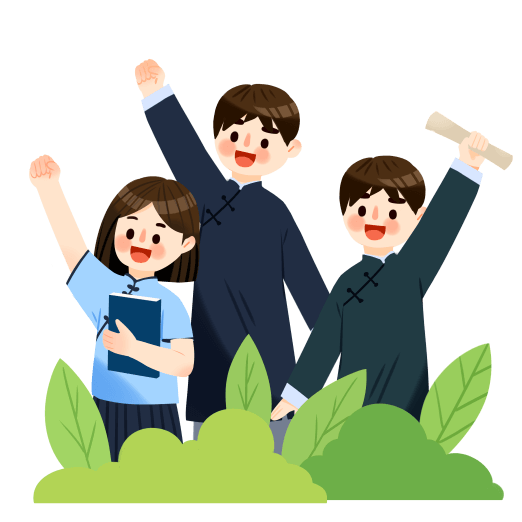 五四运动直接影响了中国共产党的诞生和发展
中国共产党党史一般将其定义为“反帝反封建的爱国运动”，它是中国近代史上划时代的里程碑，标志着中国新民主主义革命的开端，是旧民主主义革命和新民主主义革命的分水岭。
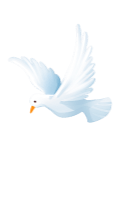 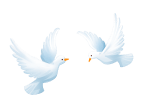 PATR 02
五四精神具体内容
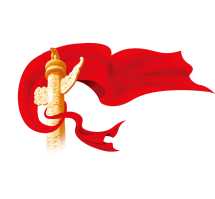 五四精神的核心内容
爱国
进步
民主
科学
概括地讲就是彻底地、不妥协地反帝反封建的爱国精神。我们应该为了民族的独立和解放，为了国家的繁荣和富强，前仆后继，英勇奋斗，积极进取，勤奋工作。
五四精神诠释
理性精神，个性解放、反帝反封建是民主与科学的内容
爱国主义是五四精神的源泉
源泉
核心
勇于探索、敢于创新、解放思想、实行变革是民主与科学提出和实现的途径
民主与科学是五四精神的核心
途径
内容
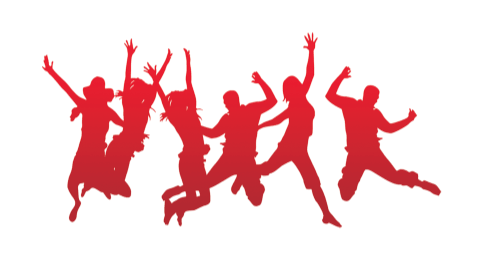 最终目的：都是为了振兴中华民族。因此，纪念五四运动。
发扬五四精神，应该把这些方面结合起来，为振兴中华民族面努力奋斗。
五四精神的实质
忧国忧民
积极创新
热爱祖国
探索科学
升华了的爱国精神
节日PPT模板 http://www.ypppt.com/jieri/
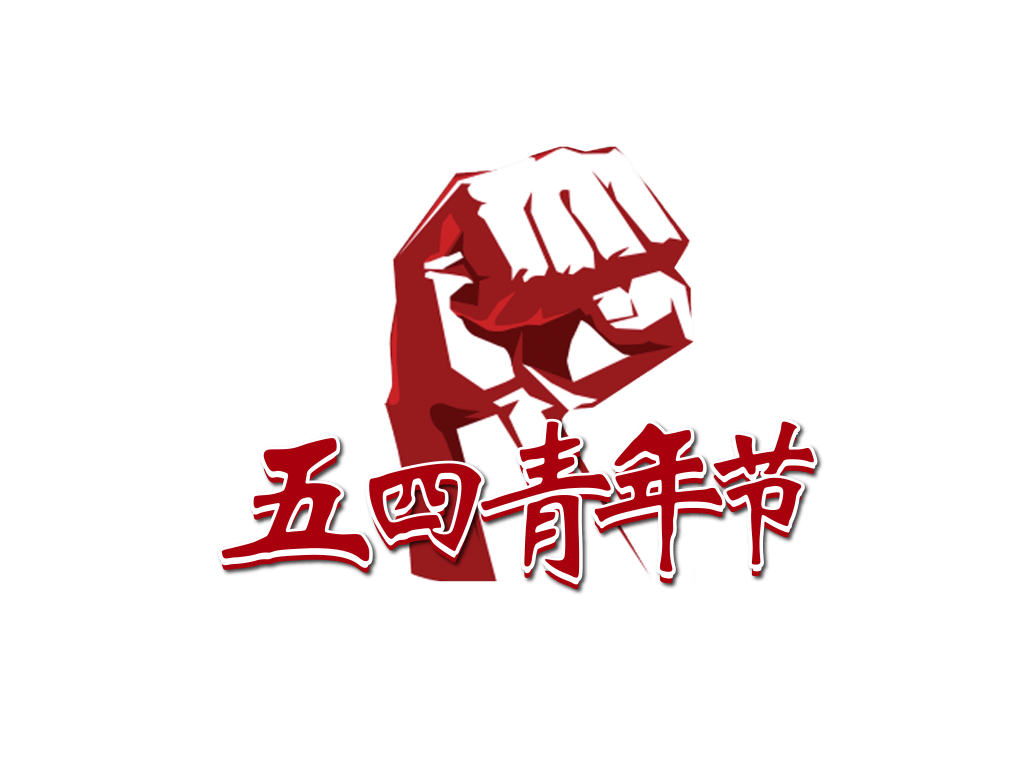 五四精神的实质
忧国忧民的爱国主义精神
无私奉献的高度社会责任感
宣传民主科学的进步精神
追寻时代潮流、把握时代命运的伟大精神
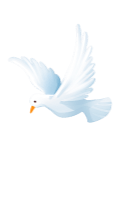 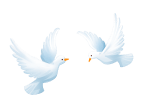 PATR 03
学习五四精神的意义
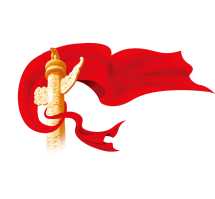 [Speaker Notes: https://www.ypppt.com/]
五四运动直接影响了中国共产党的诞生和发展
01
中国共产党党史一般将其定文为“反帝反封建的爱国运动”(注意这里的“封建” 一词是泛化的封建观)。并以此运动作为旧民主主义革命和新民主主义革命的分水岭。
五四运动促进了马克思主义理论在中国的广泛传播。
02
为中国共产党的成立在思想上和干部上作了准备。各级党组织、共青团组织、学校、机关都对其形式非常重视每年都有大型的纪念活动。
五四运动是一场伟大的群众爱国运动。
03
它的斗争对象直指帝国主义和北洋军阀政府,表现出的反帝反封建的彻底性是史上前所未有的。它充分发动了群众。工、商、学联合起来，农民也有部分参加了，实际上揭开了全民族进行彻底的反帝反封建斗争的序幕。
五四运动是一场深刻的思想解放运动。
04
它使中国人民进一步认 识到帝因主义侵略的本质和军阀统治的黑暗，同时进一步提高了中国人民反帝反封建的决心和觉悟，促进了全国人民对改造中国的问题的反思和探索，也促进了新思潮的蓬勃兴起和马克恩主义的传播。
05
五四运动既揭开了新民主主义革命的序幕，又开创了中国新民主主义革命的开端。
振兴中华
爱国主义
民主精神
科学精神
解放思想
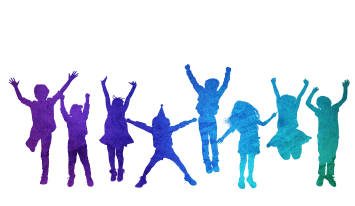 是五四精神对当代青年的伟大意义
作为确定的人，现实的人，你就有规定，就有使命，就有任务，至于你是否意识到这一”点。那都是无所谓的。这个任务是由于你的需要及其与现存世界的联系而产生的。
马克思、恩格斯指出
青年是时代和社会的产物。青年的作用使命是由特定的时代条件和社会关系决定。
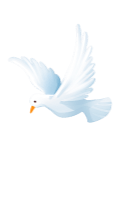 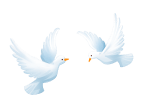 PATR 04
争做新时代有为青年
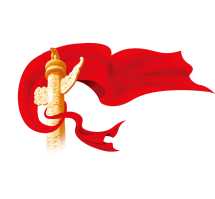 青年是国之栋梁，民族之希望。
青年一代有理想、有本领、有担当。国家就有前途、民族就有希望。中华民族伟大复兴的中国梦终将在一代代青年的接力奋斗中变为现实。作为新时代中国特色社会主文建设和发展的主力军，青年们要有推动实现中华民族伟大复兴的中国梦的历史担当，勇做新时代的奋斗者
习近平总书记指出
“树立远大理想”
“热爱伟大祖国”
“担当时代责任”
“勇于砥砺奋斗”
“练就过硬本领”
“锤炼品德修为”
当代中国青年是与新时代同向同行、共同前进的一代，生逢盛世，肩负重任。
实现第二个百年奋斗目标，实现中华民族伟大复兴，青年一代责任在肩。
从党史学习中激发信仰、获得启发、汲取力量，不断坚定“四个自信”，不断增强做中国人的志气、骨气、底气，树立为祖国为人民永久奋斗、赤诚奉献的坚定理想
要爱国爱民
自觉树立和践行社会主义核心价值观，自觉用中华优秀传统文化、革命文化、社会主义先进文化培根铸魂、启智润心，加强道德修养，明辨是非曲直，增强自我定力，矢志追求更有高度、更有境界、更有品位的人生。
要锤炼品德
深刻理解把握时代潮流和国家需要，敢为人先、敢于突破，以聪明才智贡献国家，以开拓进取服务社会。
要勇于创新
脚踏实地、埋头苦干，孜孜不倦、如饥似渴，在攀登知识高峰中追求卓越，在肩负时代重任时行胜于言，在真刀真枪的实干中成就一番事业。
要实学实干
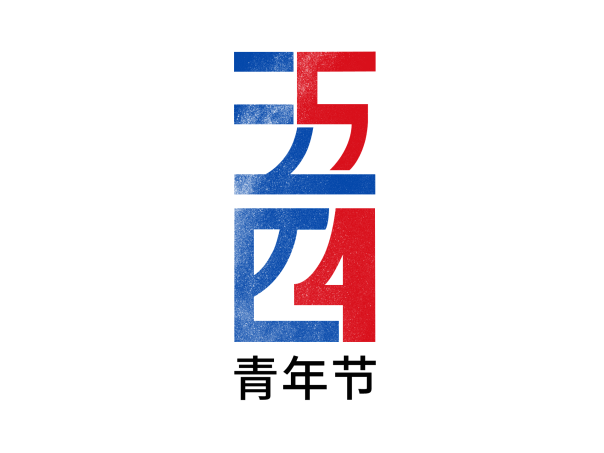 党有号召，团有行动，不忘初心，牢记使命
新时代青年要从五四精神中汲取营养，继承和发扬五四精神，争当时代先锋、勇立时代潮头。
弘扬五四精神
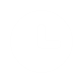 20XX
第一PPT
20XX年纪念五四运动1XX周年专题党课团课
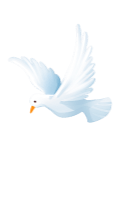 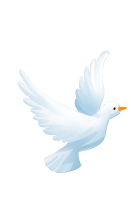 争做新时代有为青年
更多精品PPT资源尽在—优品PPT！
www.ypppt.com
PPT模板下载：www.ypppt.com/moban/         节日PPT模板：www.ypppt.com/jieri/
PPT背景图片：www.ypppt.com/beijing/          PPT图表下载：www.ypppt.com/tubiao/
PPT素材下载： www.ypppt.com/sucai/            PPT教程下载：www.ypppt.com/jiaocheng/
字体下载：www.ypppt.com/ziti/                       绘本故事PPT：www.ypppt.com/gushi/
PPT课件：www.ypppt.com/kejian/
[Speaker Notes: 模板来自于 优品PPT https://www.ypppt.com/]